Living By ChemistrySECOND EDITION
Unit 1: ALCHEMY
Matter, Atomic Structure, and Bonding
Lesson 21: Salty Eights
Formulas for Ionic Compounds
ChemCatalyst
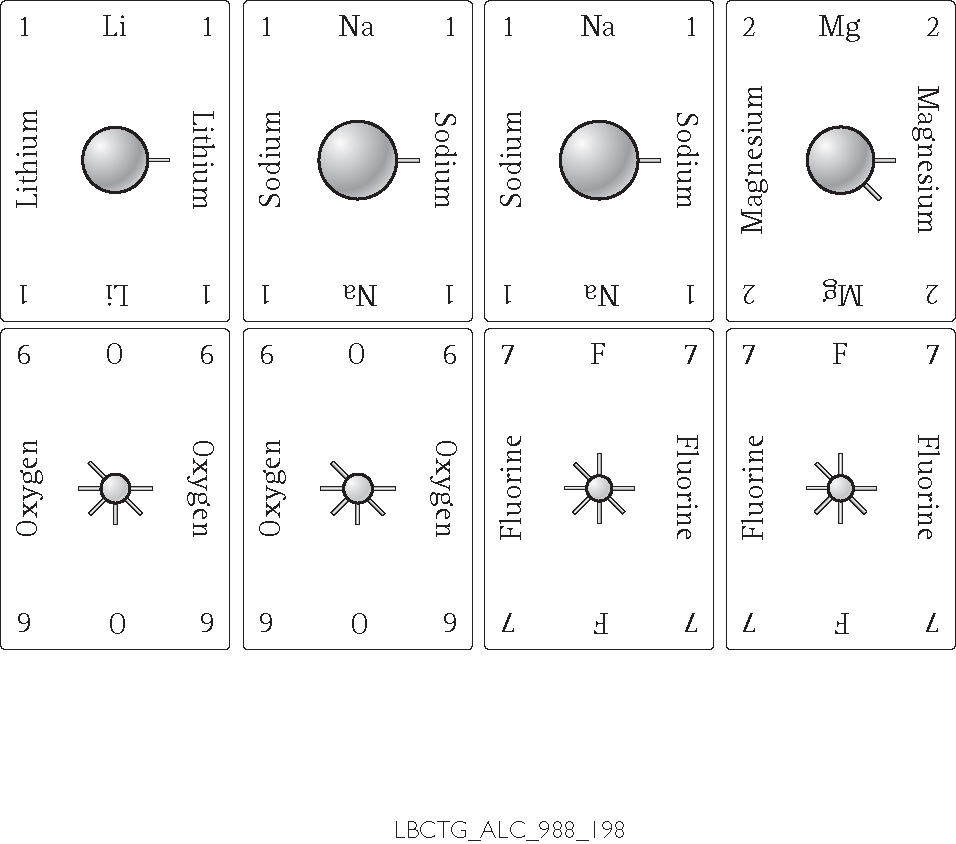 Find these cards in 
Your Salty Eights 
card deck.
1. List the ionic compounds you can make with pairs of cards, using two different elements.
2. List the ionic compounds you can make with three cards and only two different elements.
3. What rule must all these compounds satisfy?
Key Question
How can you predict chemical formulas and name ionic compounds?
You will be able to:
use valence electrons to predict ionic compounds
develop proficiency at naming binary ionic compounds and writing their chemical formulas
Prepare for the Activity
Work in groups of four.
Discussion Notes
In general, atoms come together to form an ionic compound if the number of valence electrons totals 8 or a multiple of 8.
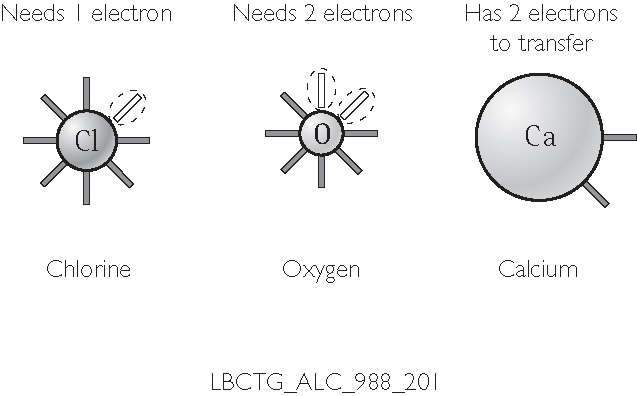 Discussion Notes (cont.)
Writing correct chemical formulas is a matter of keeping track of exactly how many atoms come together to make a compound.

Creating correct chemical names is a matter of remembering some basic guidelines.
Wrap Up
How can you predict chemical formulas and name ionic compounds?
Ionic compounds tend to form from atoms that together have a total of 8 (or a multiple of 8) electrons in their outermost (valence) shells.
Noble gases already have eight valence electrons and don’t combine with other elements to make new compounds. They are already highly stable.
Check-In
Which of these compounds are likely to form?

  Na2S 	b. K2Mg	c. AlBr2 
	
d.  Na3N 	e.  OCl 	f. CaO